Silben
2 Buchstaben
Übungsart:
Titel:
Quelle:
Siegbert Rudolph

Silbe ist nicht gleich Wort!
C:\Users\Master\OneDrive\01 Übungsdateien\Am Anfang\Silbenübungen\2 Buchstaben.pptx - Seite 1
2
Silbenübung – ohne Umlaute – Vokal lang 
Klick!
ma
me
mi
mo
mu
na
ne
no
nu
ni 
sa
se
si
so
su
tu
to
ti
te
ta 
ba
bi
be
bu
bo
do
du
di
da
de 
fe
fo
fa
fu
fi
gu
go
gi
ge
ga 
ho
ha
hi
hu
he
ko
ka
ke
ki
ku 
li
lu
la
lo
le
pa
pi
pu
po
pe 
ru
ro
ri
re
ra
va
vi
vo
vu
ve 
za
zi
zo
ze
zu
we
wa
wo
wi
wu 
xo
xe
xi
xu
xa
je
ja
jo
ju
jo 
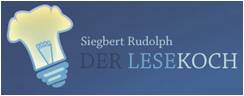 C:\Users\Master\OneDrive\01 Übungsdateien\Am Anfang\Silbenübungen\2 Buchstaben.pptx - Seite 2
3
Silbenübung – Umlaute – Vokal lang
Klick!
mä
mö
mü
nü
nö
nä 
sö
sü
sä
tü
tä
tö 
bä
bü
bö
dö
dü
dä 
fü
fö
fä
gü
gö
gä 
hö
hü
hä
kö
kä
kü 
lü
lä
lö
pö
pü
pä 
rö
rä
rü
vö
vü
vä 
zä
zö
zü
wü
wö
wä 
C:\Users\Master\OneDrive\01 Übungsdateien\Am Anfang\Silbenübungen\2 Buchstaben.pptx - Seite 3
4
Silbenübung – ohne Umlaute – Vokal kurz 
Klick!
ab
of
os
ug
um
ur
uz
an
ob
am 
ar
ad
og
ot
uk
tu
us
it
ub
ad 
eg
as
af
ok
ox
ul
ud
ut
il
eb 
es
ek
at
ag
ol
oz
um
gi
ux
ed 
id
et
el
ax
ak
om
ub
un
ki
il 
im
if
ev
em
az
al
on
ud
up
ib 
is
in
ig
ex
en
eb
am
op
uf
ob 
iz
it
ip
ik
ez
ep
ed
an
or
od 
or
ob
ix
ir
il
ib
er
ef
ap
ud 
C:\Users\Master\OneDrive\01 Übungsdateien\Am Anfang\Silbenübungen\2 Buchstaben.pptx - Seite 4
5
Silbenübung – Umlaute – Vokal kurz
Klick!
äm
öm
üm
ün
ön
än 
ös
üs
äs
üt
ät
öt 
äb
üb
öb
öd
üd
äd 
üf
öf
äf
üg
ög
äg 
ök
ük
äk
äz
üz
öz 
ül
äl
öl
öp
üp
äp 
ör
är
ür
öv
üv
äv 
C:\Users\Master\OneDrive\01 Übungsdateien\Am Anfang\Silbenübungen\2 Buchstaben.pptx - Seite 5
6
Silbenübung – ohne Umlaute – Vokal lang oder kurz 
Klick!
ma
no
os
go
ka
el
im
si
ko
le
fa
la
se
al
as
la  
su
uk
mu
lo
as
ke
so
ul
ut
me
fe
no
ko
lo
lu
su  
el
ok
mo
fo
es
me
ul
ka
mo
ca
ce
wu
ed
go
ki
em  
ge
fy
ly
zi
zu
me
re
or
to
ti
fi
eg
ho
sy
fu
ke  
re
te
ze
wo
vu
mo
ju
he
go
hu
mi
ne
si
pü
wä
ey  
sa
bu
as
du
bu
bo
ib
da
bo
na
dy
bu
de
be
do
ba  
C:\Users\Master\OneDrive\01 Übungsdateien\Am Anfang\Silbenübungen\2 Buchstaben.pptx - Seite 6
7
Silbenübung – auch mit Umlauten – Vokal lang oder kurz 
Klick!
ma
nö
so
gö
kä
el
mi
si
ko
el
fa
al
se
äl
as
lä  
su
kü
mu
lo
as
ke
sö
ul
tü
me
fe
no
kö
lo
lu
sü  
el
ök
mo
fo
es
me
ul
kä
mö
ca
ce
wu
ed
gö
ki
em  
ge
fy
ly
zi
zu
me
re
rö
tü
ti
fi
eg
ho
sy
fü
ke  
re
te
ze
wö
vu
mö
ju
he
go
hü
mi
en
si
pü
wä
ey  
sa
bü
do
dü
bu
bö
bi
da
bä
na
dy
bu
de
be
dö
bä  
C:\Users\Master\OneDrive\01 Übungsdateien\Am Anfang\Silbenübungen\2 Buchstaben.pptx - Seite 7
8
Üben verbessert die Fertigkeit!
Wer nicht übt, wird nicht gescheit!
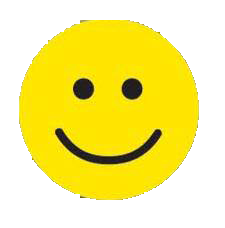 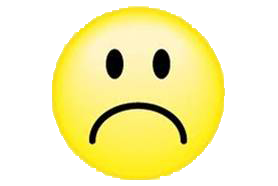 Hurra, wieder ein Stück weiter!
C:\Users\Master\OneDrive\01 Übungsdateien\Am Anfang\Silbenübungen\2 Buchstaben.pptx - Seite 8
9
Silbenübung – auch mit Umlauten – Vokal lang oder kurz 
Klick!
12
13
21
22
32
13
31
si
ko
el
fa
al
se
äl
as
lä  
su
kü
mu
lo
as
ke
sö
ul
tü
me
fe
no
kö
lo
lu
sü  
el
ök
mo
fo
es
me
ul
kä
mö
ca
ce
wu
ed
gö
ki
em  
ge
fy
ly
zi
zu
me
re
rö
tü
ti
fi
eg
ho
sy
fü
ke  
re
te
ze
wö
vu
mö
ju
he
go
hü
mi
en
si
pü
wä
ey  
sa
bü
do
dü
bu
bö
bi
da
bä
na
dy
bu
de
be
dö
bä  
C:\Users\Master\OneDrive\01 Übungsdateien\Am Anfang\Silbenübungen\2 Buchstaben.pptx - Seite 9